VIII Congreso Internacional de Terapia Ocupacional
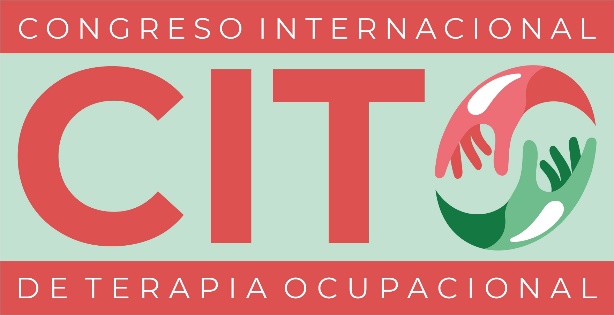 TÍTULO
Autor 1; Autor 2; Autor 3; Autor 4; Autor 5…………...
.
Declaración de conflicto de intereses
Introducción
Tamaño letra 22

Tamaño letra 18




La presentación deberá seguir la estructura de los resúmenes para cada tipo de trabajo
Metodología
Evitar el uso de MAYÚSCULAS y cursivas en diapositivas de texto
Resultados
Utilizar la regla del “4×7″ para las diapositivas de tablas: máximo 4 columnas y 7 filas por tabla.
Conclusión
Texto tamaño 22

Texto tamaño 18